“It’s Time To Wake Up”
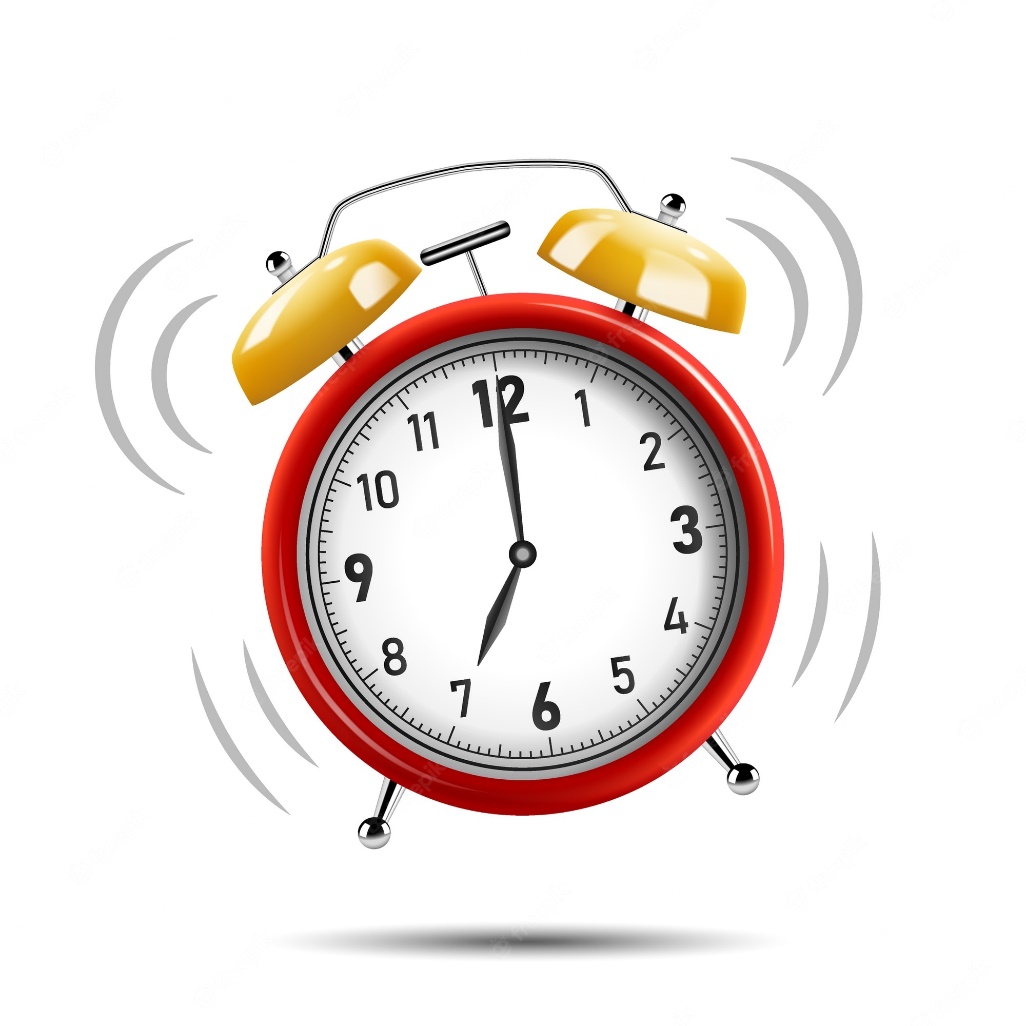 Revelation 3:1-3
And to the angel of the church in Sardis write, “These things says He who has the seven Spirits of God and the seven stars: ‘I know your works, that you have a name that you are alive, but you are dead. 

Be watchful, and strengthen the things which remain, that are ready to die, for I have not found your works perfect before God. 

Remember therefore how you have received and heard; hold fast and repent…’”
Revelation 3:1-3
And to the angel of the church in Sardis write, “These things says He who has the seven Spirits of God and the seven stars: ‘I know your works, that you have a name that you are alive, but you are dead. 

Be watchful, and strengthen the things which remain, that are ready to die, for I have not found your works perfect before God. 

Remember therefore how you have received and heard; hold fast and repent…’”
Revelation 3:1-3
And to the angel of the church in Sardis write, “These things says He who has the seven Spirits of God and the seven stars: ‘I know your works, that you have a name that you are alive, but you are dead. 

Be watchful, and strengthen the things which remain, that are ready to die, for I have not found your works perfect before God. 

Remember therefore how you have received and heard; hold fast and repent…’”
Revelation 3:1-3
And to the angel of the church in Sardis write, “These things says He who has the seven Spirits of God and the seven stars: ‘I know your works, that you have a name that you are alive, but you are dead. 

Be watchful, and strengthen the things which remain, that are ready to die, for I have not found your works perfect before God. 

Remember therefore how you have received and heard; hold fast and repent…’”
Revelation 3:1-3
And to the angel of the church in Sardis write, “These things says He who has the seven Spirits of God and the seven stars: ‘I know your works, that you have a name that you are alive, but you are dead. 

Be watchful, and strengthen the things which remain, that are ready to die, for I have not found your works perfect before God. 

Remember therefore how you have received and heard; hold fast and repent…’”
Revelation 3:1-3
And to the angel of the church in Sardis write, “These things says He who has the seven Spirits of God and the seven stars: ‘I know your works, that you have a name that you are alive, but you are dead. 

Be watchful, and strengthen the things which remain, that are ready to die, for I have not found your works perfect before God. 

Remember therefore how you have received and heard; hold fast and repent…’”
Revelation 3:1-3
And to the angel of the church in Sardis write, “These things says He who has the seven Spirits of God and the seven stars: ‘I know your works, that you have a name that you are alive, but you are dead. 

Be watchful, and strengthen the things which remain, that are ready to die, for I have not found your works perfect before God. 

Remember therefore how you have received and heard; hold fast and repent…’”
Revelation 3:1-3
And to the angel of the church in Sardis write, “These things says He who has the seven Spirits of God and the seven stars: ‘I know your works, that you have a name that you are alive, but you are dead.
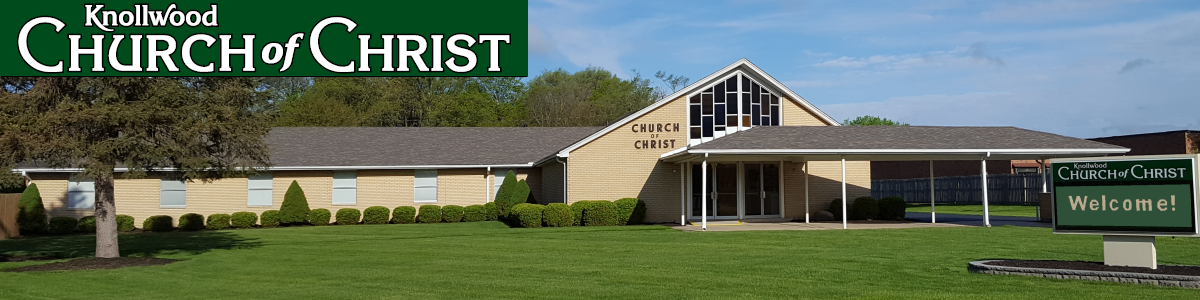 1. Is Our Faith Dead?
“But do you want to know, O foolish man, that faith without works is dead?” (James 2:20)

“But be doers of the word, and not hearers only, deceiving yourselves” (James 1:22)

“For we are His workmanship, created in Christ Jesus for good works, which God prepared beforehand that we should walk in them” (Eph. 2:10)
2. Is Our Zeal Dead?
“…I know your works, that you have a name that you are alive, but you are dead” (Rev. 3:1)

“Nevertheless I have this against you, that you have left your first love” (Rev. 2:4)

“So then, because you are lukewarm, and neither cold nor hot, I will vomit you out of My mouth” (Rev. 3:16)
2. Is Our Zeal Dead?
“Not lagging in diligence, fervent in spirit, serving the Lord” (Rom. 12:11)


“Remember” when your zeal was hot. 
Surround yourself with zealous Christians. 
Get busy doing God’s work – awaken the cooling embers of your zeal.
3. Is Our Prayer Life Dead?
“Pray without ceasing” (1 Thess. 5:17)


How many times do you pray each day? 
How much time do you spend in prayer each day? 
What kind of things do you pray about? 
What kind of things do you not pray about? 
Have you considered keeping a prayer journal?
4. Are Our Bible Study Habits Dead?
“Study to shew thyself approved unto God, a workman that needeth not to be ashamed, rightly dividing the word of truth” (2 Tim. 2:15, KJV)

“But He answered and said, ‘It is written, “Man shall not live by bread alone, but by every word that proceeds from the mouth of God”’” (Matt. 4:4)
5. Is Our Love for Lost Souls Dead?
“Remembering without ceasing your work of faith, labor of love, and patience of hope in our Lord Jesus Christ in the sight of our God and Father… 

  For from you the word of the Lord has sounded forth, not only in Macedonia and Achaia, but also in every place…” (1 Thess. 1:3, 8)